Мета, функції та принципи етнонаціональної політики України
Головна мета та завдання етнонаціональної політики.
Функції та принципи етнонаціональної політики.
Практична реалізація цілей, функцій етнонаціональної політики. Досвід інших країн Європи.
1.
Головна мета державної етнонаціональної політики України
Головною метою державної етнонаціональної політики України є:

 забезпечення рівноправних відносин та тісної взаємодії представників різних етносів, які проживають в Україні, підтримання атмосфери толерантності, довіри й поваги у взаєминах між ними; 
оптимальне врахування інтересів усіх етнонаціональних спільнот, створення сприятливих умов для розвитку української нації, корінних народів та національних меншин;
 формування політичної нації.

Змістом етнонаціональної політики є міжнаціональна злагода в умовах етнічної розмаїтості.
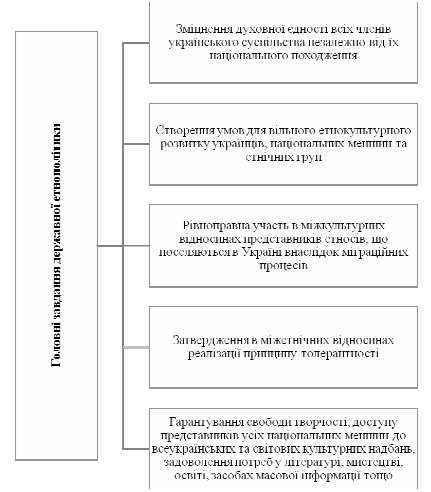 Принципів етнонаціональної політики:
• безумовна повага до прав та основних свобод кожної людини незалежно від її соціального положення, етнічної та конфесійної приналежності, а також території проживання;
• принцип толерантності;
• боротьба з усіма формами політичного екстремізму;
• умовою ефективності етнополітики є її науковість, що передбачає необхідність науково-експертного опрацювання всього комплексу питань, що пов’язані з врегулюванням міжетнічних відносин;
• під час формування та реалізації етнонаціональної політики необхідно враховувати світовий досвід регулювання міжетнічних відносин
• непорушність державних кордонів
• принципи етнонаціональної політики повинні відповідати міжнародним правовим нормам та актам.
Демократична     етнонаціональна політика виконує досить багато різноманітних і важливих функцій.
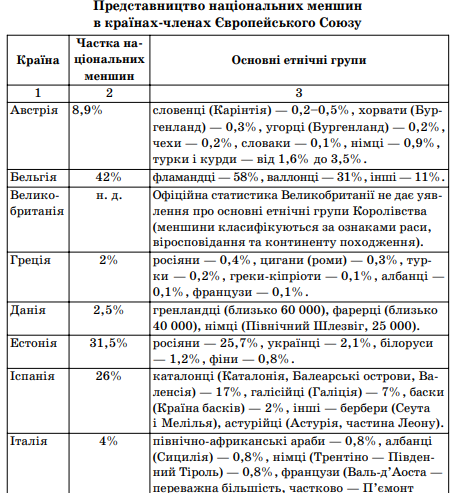 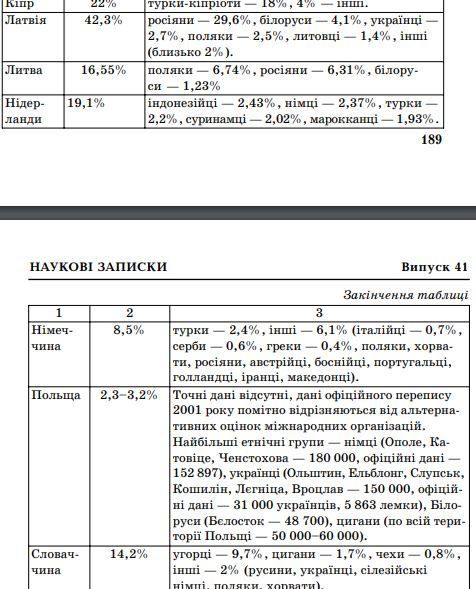 Венеціанська комісія «За демократію через право» розробила рекомендації щодо змісту механізмів забезпечення представництва національних меншин у виборних органах: 
політичні партії, що репрезентують національні меншини, мають бути дозволені у законодавчому порядку. Участь національних меншин у політичних партіях не може бути обмежена за так званим етнічним принципом; 

 спеціальні правила, які гарантують національним меншинам зарезервовані місця у представницькому органі, що є винятком із загальної схеми розподілу мандатів, не суперечить принципу рівності можливостей; 

 ані кандидати, ані виборці не мають доводити свою приналежність до національних меншин;
право національних меншин бути репрезентованими у представницьких органах не повинне обмежуватись виборчими бар’єрами; 

виборчі округи (їхній розмір та конфігурація) повинні бути утворені з урахуванням необхідності заохотити представників національних меншин взяти участь у виборах. 
У більшості країн ЄС з неоднорідним етнічним складом або значною часткою національних меншин в структурі населення всі зазначені чинники зазвичай беруться до уваги
В усіх країнах ЄС розроблені способи забезпечення представництва національних меншин у парламентах та представницьких органах місцевого самоврядування, які містять такі механізми:
1. Включення представників національних меншин до партійних списків (Австрія, Бельгія, Фінляндія, Німеччина (частково), Греція, Італія (в області ФріуліВенеціяДжулія), Латвія, Литва, Польща, Словаччина.
2.Врахування в процесі утворення виборчих округів місць компактного проживання національних меншин, резервування певної кількості місць у парламенті (місцевих органах влади) для представників національних меншин
3. Незастосування виборчих бар’єрів на виборах в округах, де компактно проживають національні меншини: Литва (загальний бар’єр на виборах становить 4%, однак для представників нацмен шин він може бути знижений до величини, еквівалентної одному мандату — до близько 1%), Німеччина (на парламентських виборах та місцевих виборах в окремих землях, наприклад, у Гессені), Польща (на парламентських і місцевих виборах до партій нацмен шин не застосовується 5% бар’єр)
4.  Дозвіл на створення регіональних партій, які представляють інтереси національних меншин (Австрія, Бельгія, Великобританія, Греція, Данія (партії, які представляють німецьку нацменшину і місцеві партії Гренландії та Фарерських островів), Естонія (3 партії, які представляють російську нацменшину), Іспанія (націоналістичні партії в Каталонії та Країні Басків), Італія (такі партії діють в трьох регіонах, де компактно проживають нацменшини) тощо.
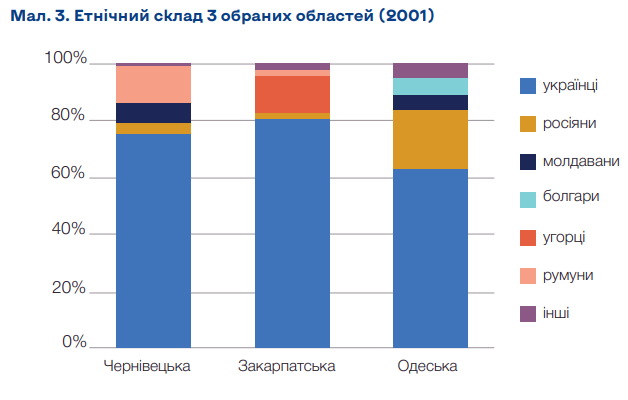 ЗВІТ Вплив децентралізації влади на національні меншини в Україні в окремих регіонах: Чернівецькій, Одеській і Закарпатській областях
звіт підготовлено Департаментом демократії і врядування та Департаментом з боротьби з дискримінацією Генерального директорату II з питань демократії Ради Європи на основі внесків міжнародних та місцевих експертів Центру експертизи доброго врядування Департаменту демократії і врядування
https://rm.coe.int/report-decentralisation-and-minorities-ua/1680a22388
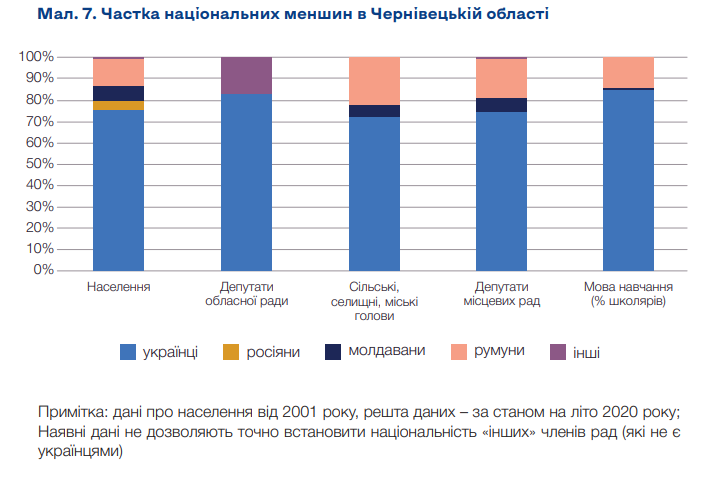 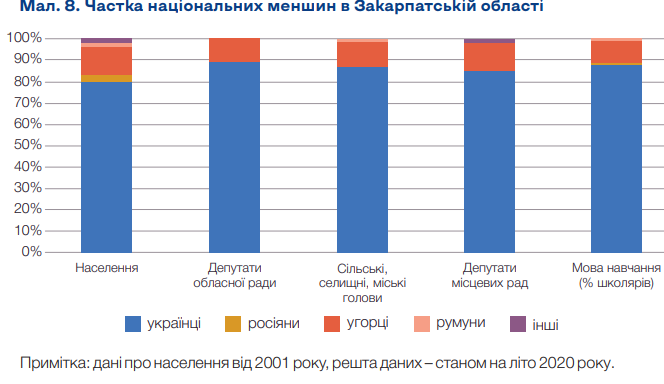 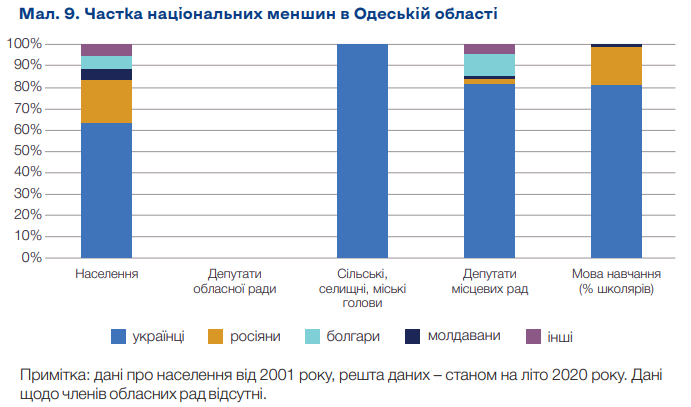 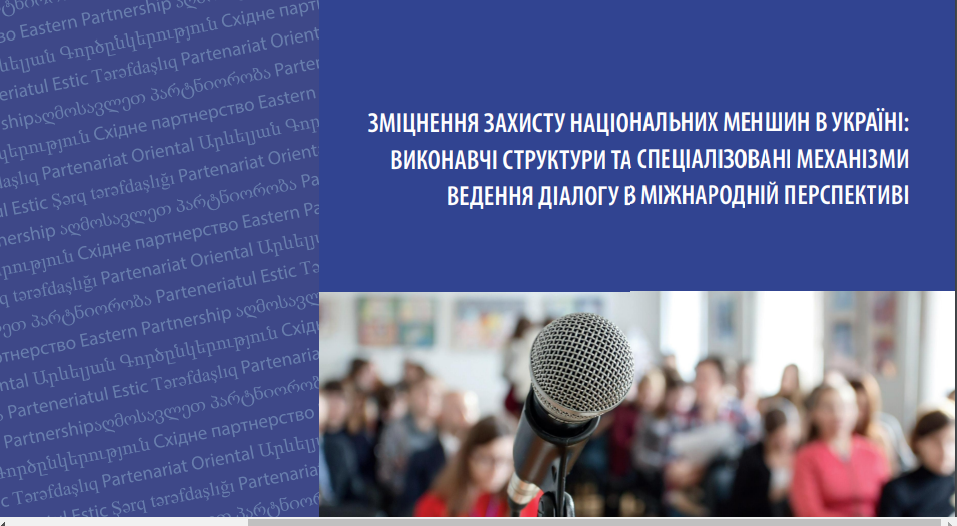 https://rm.coe.int/mdm-study-bloc-ukr1/168095ac65
https://rm.coe.int/mdm-study-bloc-ukr1/168095ac65
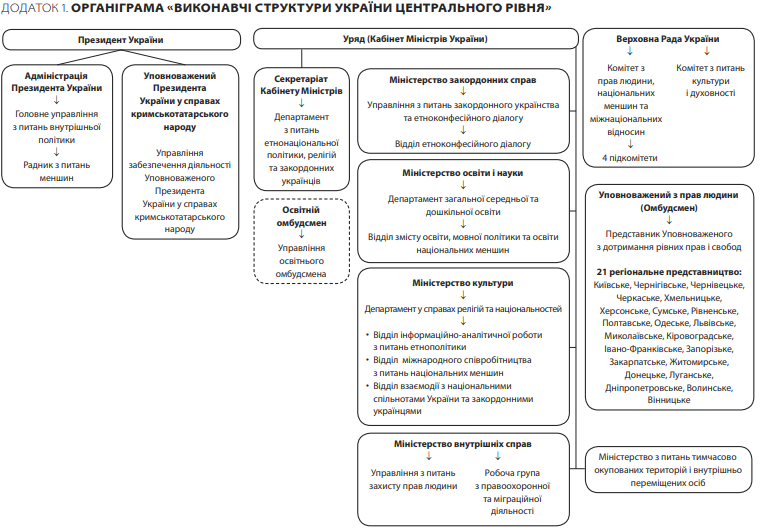 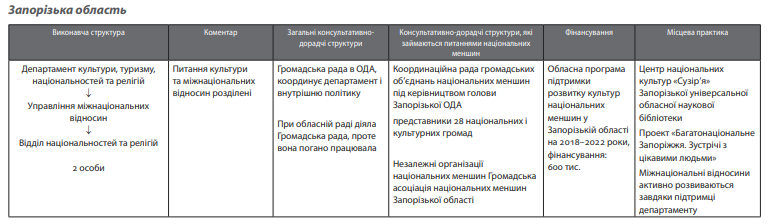 Створення районів для національних меншин – аналіз загроз https://ussd.org.ua/2020/06/22/stvorennya-rajoniv-dlya-natsionalnyh-menshyn-analiz-zagroz
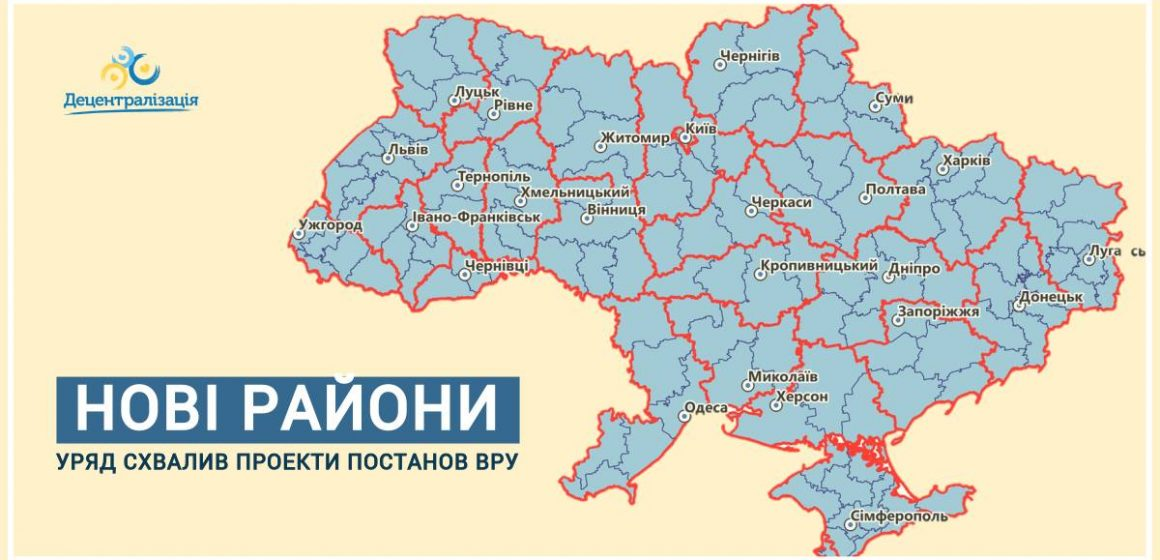 «Роками угорськомовні політики лобіювали створення окремого району для угорських сіл (Берегівщина, Виноградівщина). І врешті українська влада пішла “на поступки”. Нещодавно Міністерство розвитку громад та територій України опублікувало карту проєктованих районів, за новою методикою адміністративно-територіального устрою. І що ми бачимо? Окремі області перевантажені зайвими районами, і серед них Одещина та Закарпаття. Спеціально “для болгар” виділяють Болградський район (хоча Бессарабії цілком достатньо двох центрів – Ізмаїлу та Білгорода-Дністровського). А на Закарпатті маленький, але важливий Берегівський район, де домінуватиме угорське населення. Матимемо принаймні дві потенційні автономії. І якщо щодо Болграду – ситуація не надто критична, то Берегівський район безпосередньо прилягає до угорського кордону, майже суцільно перекриваючи його. Врешті, попри критику громадськості та експертів, уряд не змінив свого рішення». https://ussd.org.ua/2020/06/22/stvorennya-rajoniv-dlya-natsionalnyh-menshyn-analiz-zagroz/

Від Притисянського округу до автономії: як і чому Угорщина просуває свої ідеї на Закарпатті. https://infopost.media/vid-prytysyanskogo-okrugu-do-avtonomiyi-yak-i-chomu-ugorshhyna-prosuvaye-svoyi-ideyi-na-zakarpatti-chastyna-i/
Зміни до закону "Про національні меншини (спільноти) України« (21 вересня 2023 р.), відповідно до яких:
Пропонується закріпити оновлене визначення терміну "національні меншини (спільноти)", що відповідає Рамковій конвенції про захист національних меншин 1995 року;
Передбачаються державні гарантії безоплатного забезпечення підручниками (у тому числі електронними) здобувачів повної загальної середньої освіти, які належать до національних меншин (спільнот), у порядку, встановленому Кабміном.
Забезпечується можливість використання мов національних меншин (спільнот) у сфері реклами, під час здійснення публічних, культурно-мистецьких, розважальних та видовищних заходів, надання екстреної допомоги, надання допомоги та захисту жертвам домашнього насилля, догляду в будинку-інтернаті для громадян похилого віку.
Уточнюються критерії, на основі яких розроблятиметься методологія використання мов національних меншин (спільнот) у населених пунктах, в яких традиційно проживають особи, які належать до національних меншин (спільнот), або в яких такі особи складають значну частину населення.
Пропонується визначення таких понять, як "спеціалізовані книгарні, утворені для реалізації прав національних меншин (спільнот)", "супровід (конферанс)".
Уточнюється порядок визначення населених пунктів, у яких традиційно проживають люди, які належать до національних меншин (спільнот), або в яких вони складають значну частину населення.